ID / Nombre del Proyecto
Tema del proyecto
Representación gráfica de la propuesta

Preferentemente representar con una sola imagen que
permita una correcta visualización de la propuesta
Fundamentación

Contexto / Antecedentes / Situación

Identificación / Planteamiento del Problema

Justificación




Objetivo

Propósitos a lograr en relación a la problemática / planteamiento







Usuarios o grupos beneficiados

Al resolver dicho problema quiénes se verían beneficiados.
(Demografía, psicología del usuario, user-persona, etc.)
Concepto

Principio temático, enfoque, estilo o concepto rector en el que se basa la propuesta.
(Texto, esquemas gráficos o imágenes)
Ergonomía
Ciclo de uso / Funcionalidad /
Interacción
Aspectos técnicos

Materiales, procesos y acabados
Ensambles, estructuras, resistencias
Componentes, herrajes, sistemas
Detalles complementarios

Información adicional descriptiva o técnica para
sustentar o comunicar la propuesta.
(Imágenes de apoyo, detalles, esquemas, etc.)
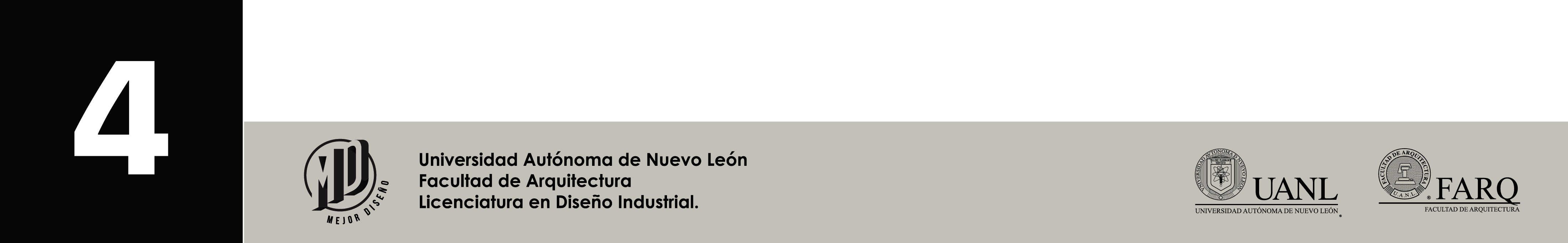